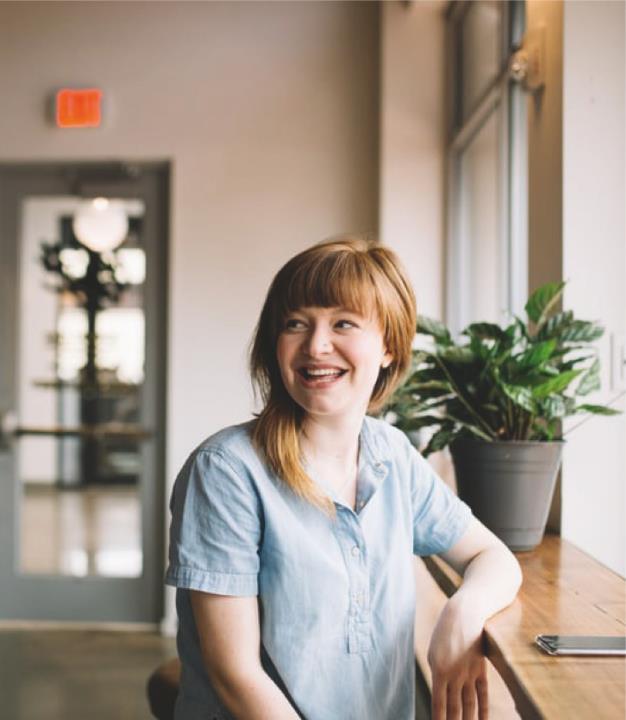 TALKING FUTURES WHOLE-STAFF CPD SESSION
[DATE]
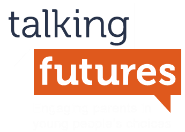 SUPPORTED BY
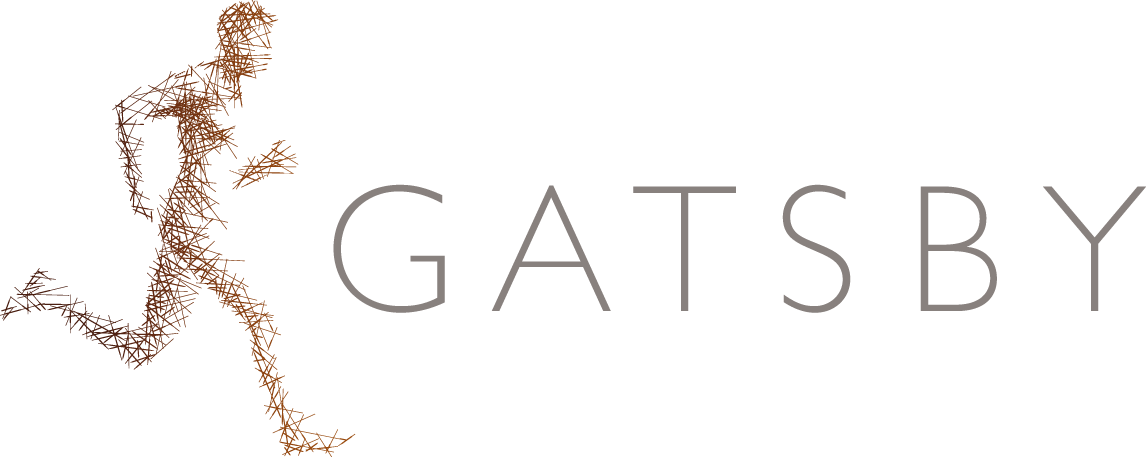 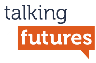 Welcome
What we’re going to cover
PART 1
Introduction to our careers and options programme and parental engagement plans.
Careers and education options today.
Research into parents and career decision-making.
Best practice for good parental engagement in careers.
Our plans for [year].

PART 2
Co-creation session with parents.
[Speaker Notes: Ask if everyone has had a chance to review the Talking Futures toolkit
Explain that you would like their support to implement the Talking Futures programme.
Provide a brief overview of the plan for the meeting
Introduce the idea that parents are one of the biggest influencers on students’ decisions  - which is why it’s critical for them to feel informed about the options themselves and understand how they can help their children.

[If you are delivering part 1 and 2 in separate sessions you might want to update this slide and split the deck]]
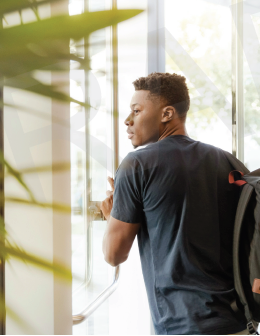 PART 1
TALKING FUTURES
AN OVERVIEW
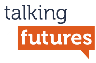 Talking Futures overview
What is Talking Futures?
Resources to help embed a new approach to parental engagement in our careers programme
Focused on helping parents to have constructive conversations with their children.
Can be woven into our current activity and adapted to suit the needs of our students and parents.
Based on recent research commissioned by the Gatsby Foundation.
Activities to engage parents in person or remotely, plus students’ activities, a CPD session and a website with additional content for educators and for families to use together at home.
[Speaker Notes: Offer a summary of Talking Futures to frame the rest of your discussion]
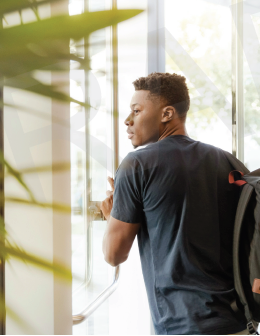 CAREERS AND EDUCATION OPTIONS AN OVERVIEW
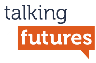 Post 16 options – what should students be thinking about?
[Speaker Notes: Explain that the careers and options landscape has changed recently, so some staff may not be familiar with all the options. Play this short animation about how to make choices and what the options are.
After year 11, there are a range of options available from apprenticeships to A-levels and in some parts of the country, students could do a new T-level programme of study.

This film should play when clicked, alternatively it can be watched here:

https://www.talkingfutures.org.uk/resource/options-at-age-16-animation/]
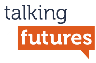 Post 18 options – what should students be thinking about?
[Speaker Notes: Explain that the careers and options landscape has changed recently, so some staff may not be familiar with all the options. Play this short animation about how to make choices and what the options are.

Share that this is just a very brief overview of the landscape but that more detail on each route is available [insert your school careers site, a paid for service you use or National Careers Service to show more information about the different options]

This film should play when clicked, alternatively – you can watch the video here:
 
https://www.talkingfutures.org.uk/resource/options-at-age-18-animation/]
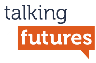 Local labour market information
The options in context
[add in here key stats about local growth industries or locally specific post 16/post 18 options e.g. large employers with apprenticeship programmes or colleges that offer T-levels]
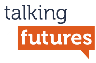 Careers in action
Real-life insights
[add in here if you have case studies of alumni who have taken different post 16/18 routes]
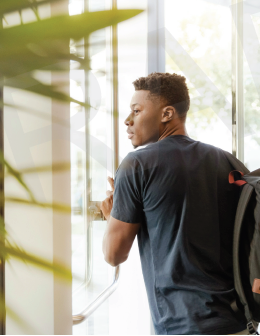 TALKING FUTURES
NEW RESEARCH
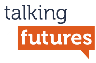 Insights from new research
Why parents matter
Conversations about careers start from Year 7.
Even as young people grow older and parents believe their influence declines, conversations about important things continue.
Some parents underestimate their influence on young people.
Parental engagement about careers may also be a hook for other parental engagement.
Parental engagement is important for the students’ development of:
Information-seeking and research behaviours 
Self-efficacy, career decision-making and confidence 
Planning, goal-setting and creating a sense of direction 
(Career) adaptability, flexibility and employability skills (such as entrepreneurship and team working skills).
[Speaker Notes: Highlight that Gatsby undertook research in 2019 and 2020 looking at parents’ influence on their child’s options decision-making
They spoke to careers leaders, teachers and the SLT.
Talk through the key findings and explain that these can be found on p5 of the toolkit.]
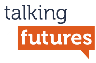 Insights from new research
Reaching different parent groups
Research identified four broad groups of parents across England.
One school or college may have more of one parent group than the average.
Different parent groups may respond better to different approaches.
[Speaker Notes: Explain that Gatsby’s research identified four broad parent groups and how schools/colleges can best target each group.
The research was carried out across England – so your school/college may have more than the average of a particular kind of parent group. 
Even if you have small numbers of certain parent groups, it’s important to try to reach all parents with your careers and options provision.]
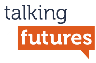 Insights from new research
Reaching different parent groups
Parent group 1 (38%)
Happy to be involved by school/college but content to take a back seat
Strong parent-child relationships
Help them understand the importance of their role

Parent group 2 (30%)
Highly engaged in children’s decision-making
Often educated to university or degree level
Some misconceptions about options today
Engage fully and work to dispel myths
Parent group 3 (21%)
Lack confidence, knowledge and communication skills
May have a distant relationship with their child
Personalise activities to increase confidence

Parent group 4 (10%)
Receptive to engagement but format of careers provision may not be suitable
Personalise events and offer small-group activities
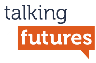 Role of parents film
[Speaker Notes: To help bring to life the role parents can play, show this film that includes parents and their children – it was unscripted but with prompts given to encourage them to develop the conversation further - it shows the impact that with a little support parents can hold really inspiring and motivating conversations with their children and discover things they didn’t know already about their child’s aspirations.

The video should play when you click in the presentation. Alternatively it can be found here https://www.talkingfutures.org.uk/resource/family-conversations-film/]
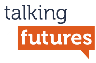 Insights from new research
Good parental engagement recommendations
Provide timely careers information
Build on current parental engagement
Co-create with parents
Create a parent-friendly environment
Build trust with socially-disadvantaged families
Refocus careers activities to involve parents
Stimulate family conversations
Combine home and school
Offer a blended delivery
Draw on parents as a resource
 Involve the senior leadership team
[Speaker Notes: Gatsby’s research identified 11 recommendations for parental engagement. Be ready to explain the recommendations in detail:

1. Provide timely careers information 
Evidence shows parents begin conversations with their children on careers choices early. For example, in schools this can be from Year 7. This highlights the need to provide supporting information to parents as soon as a student joins a school or college. Signposting to the support a school or college can offer to parents around career guidance during the student transition process is important, and should be reiterated frequently. 
2. Build on current parental engagement 
The research found that it is highly effective, in developing a parental engagement strategy around careers, to make use of and extend existing communication channels between parents and the school or college. Parents’ forums, links with parent governors and other parental involvement activities can all be developed to engage parents in young people’s careers and education choices, and share success stories about careers provision. 
3. Co-create with parents 
If you don’t already consult parents and shape your careers activities around their needs and concerns, you may find this drives informed and supportive interest. The most effective parental engagement strategies involve planning, collaboration and continuous improvement using parent feedback. This supports Gatsby Benchmark 1 in which a stable careers programme is developed through evaluation and improvement. 
4. Create a parent-friendly environment 
Consider organising smaller group activities in different locations and at times of the day when parents are likely to be available, such as breakfast meetings, evening careers guidance sessions or coffee clubs. These can increase engagement by making parents feel more welcome at school or college. 
5. Build trust with socially-disadvantaged families 
When planning activities, think about different parent groups and how to reach them. The research found that communication with the hardest-to-reach parents needs to be targeted, personalised in terms of their needs and their children’s interests and appropriate in terms of content and timing. Workshops with small numbers offer more opportunity for tailored support. You may want to consider specific aspiration raising activities that cover educational and personal development, such as those offered by third- sector organisations and charities. 
6. Refocus careers activities to involve parents 
It’s good practice to invite parents to existing activities such as careers fairs, open days and where appropriate their child’s personal guidance session. You may also want to design new activities that engage parents, employers and the local community, such as ‘meet the employer events’, ‘guess my job’ and informational events on topics requested by parents. Section 5 of this toolkit provides an overview of the activities developed as part of Talking Futures which are all available online and can be used as a starting point for refocusing your provision. 
7. Stimulate family conversations 
Research shows that a shared understanding between parents and young people of young people’s career direction is essential for progressing thinking and career development. Prompt students to discuss their careers and options choices with their parents. Workshops involving 
both parents and young people create a shared careers- related experience and can support future dialogue between the institution and the family. 
8. Combine home and school 
Starting activities in institutions which they then take home to complete has been effective at encouraging parents to get involved. Classroom teachers can play a key role by designing classroom and homework activities that promote careers discussions, particularly related to their subject areas. It also works well to target careers presentations from employers and education providers by subject, and involve the relevant teaching staff, as we know from the research that parents often prefer to speak to subject staff who know their child well, about their child’s aspirations. 
9. Offer a blended delivery 
A combination of online and face-to-face activitieshave been found effective in reaching parents becausethe engagement takes place at a time in a form thatsuits parents. Technology can also be used to monitor engagement and determine what support is needed. The use of virtual support has been increased extensively over the past year with parents and students engaging via new channels, and learnings from what worked with your parent community for maintaining contact can be applied to your careers provision where needed 
10. Draw on parents as a resource 
The research found that it’s highly effective to involve parents in helping to deliver careers activities. Many will be employed, have good links to employers or run their own companies. If you don’t make use of parents’ expertise and experience in this way already, you may want to involve parents in targeted presentations, group discussions, or careers club activities to develop students’ insights into the world of work. It’s a good idea to keep renewing links with parents as each cohort goes through the school or college. 
11. Involve the senior leadership team 
If you’re making changes to your careers provision, it’s good practice to involve senior leadership and management in the design and planning of your activities, and, where possible, governors. Pulling together evidence for the impact of increased parental engagement in careers could have will help to secure buy in and potentially resource for interventions and activities. From taking a whole school/ college approach opportunities and efficiencies may be found where other parental engagement work is happening and support for family careers conversations could complement this without adding to staff workload.]
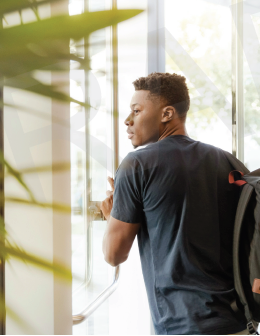 TALKING FUTURES
OUR PLANS FOR THE YEAR
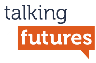 Our plans for the year
Developing our approach to parental engagement
We will be drawing on the Talking Futures toolkit of activities to deliver events to parents and students.
In combination with our existing provision we will focus on:
Taking a flexible approach: in person, virtually and blended.
Integrating evaluation.
Communicating to parents about careers and options activities in advance.
Making the activities and content highly visible (e.g. on the website) to maximise uptake.
Some activities will need to be delivered by subject teachers as well as Careers Leaders.
Embedding this approach will require some CPD, but the activities have been designed to minimise staff workload.
[Speaker Notes: Explain that on the next slide, you have listed the activities for your careers programme for the year.
Delivering Talking Futures will require building on your current approach to careers provision to ensure the needs of parents are a priority – the materials  will be encourage us to be communicating differently, evaluating activities in an ongoing way and making your careers programme more visible to parents. This will require some CPD, but there are resources in the toolkit for this. The toolkit has been designed to minimise staff workload.]
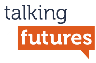 Activities for parents and students
Our parental engagement offer for 2021
What we have planned
[edit this section to add activities/events/resources you already have planned within careers and if there are existing opportunities to engage parents]
xxx
xxx
Talking Futures activities we will be delivering
[select from the list below to show which activities you are planning to use]
Parents evening presentation
Parents evening appointments
Employer panel
Quiz night
Q&A
Skills games
Conversation starter
Action planning
Careers adviser sessions
Assembly presentation & KS 3/4 activity*
Conversation starter KS 4/5 activity*
* Student facing
[Speaker Notes: Explain that these are the activities you plan to deliver within your careers programme for the year.]
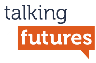 Example activity
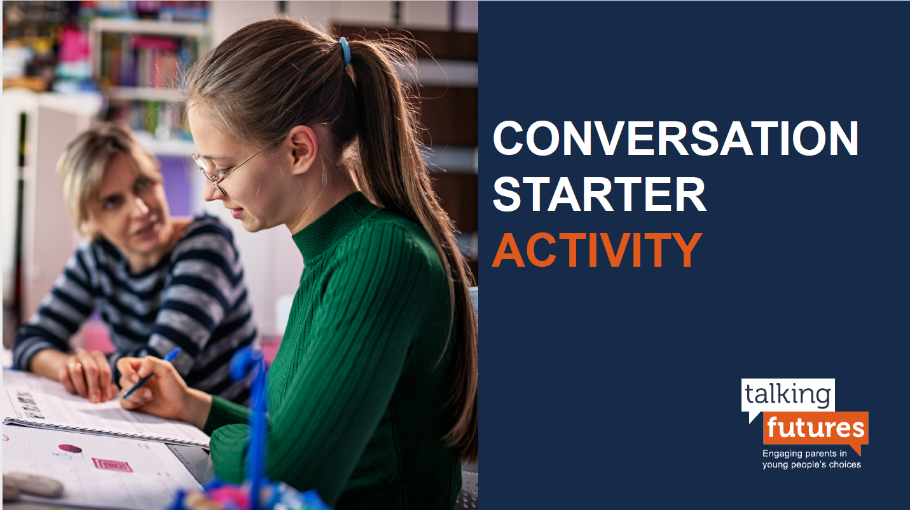 https://resources.careersandenterprise.co.uk/resources/talking-futures-ks4-5-students-careers-conversations-activity
[Speaker Notes: Explain to staff that they are going to do an activity to explore the influence parents have on their children.
Hand out the conversation starter cards/ask people to go to the page link on their own devices and ask them to consider:
How many of their students are discussing those kinds of questions with their parents already – most, some, hardly any?
Do they think students or parents might find any of those questions harder to answer?
What might be the benefits of them discussing those topics together? [remind people of what they saw in the film earlier]
Ask groups to share back their thoughts.

If energy in the session is low and you think staff would respond well to it this can be done as a role play with people playing out different conversations thinking about how they might unfold in different family set ups, what the barriers might be e.g. parents sharing very strong and overbearing opinions or not feeling they can bring anything to the conversation.]
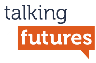 Next steps
Implementing our parental engagement strategy
Consider including on this slide:
Who will be responsible for leading and supporting parental engagement in careers
Who will be responsible for communicating with parents about careers activities
Opportunities for staff to put themselves forward to get more involved
Where to find out more
Talking Futures toolkit
Talking Futures website
Our careers page/portal
[Speaker Notes: Signpost them to Talking Futures resources so they can find out more.]
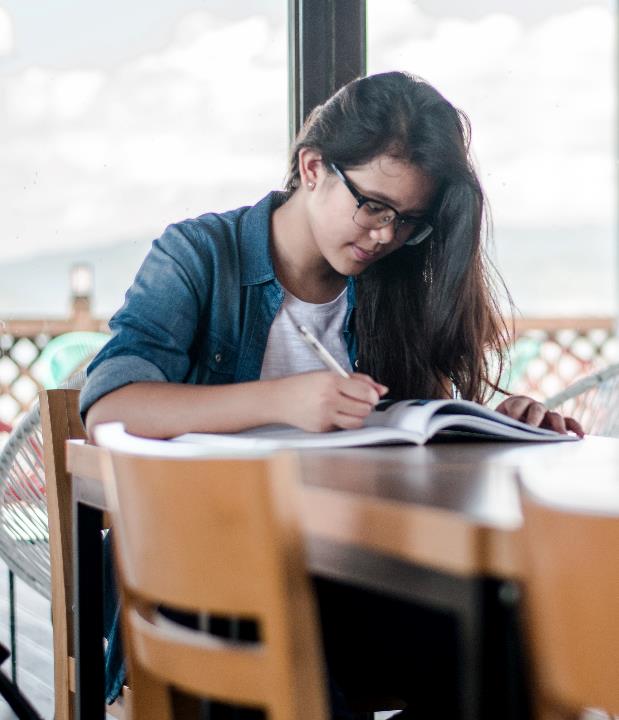 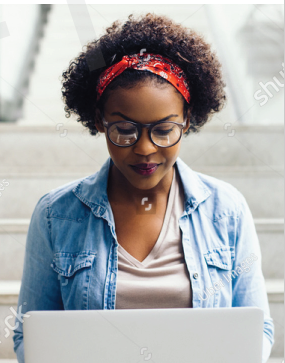 PART 2
CREATE YOUR OWN ACTIVITY 
WITH PARENTS, FOR PARENTS
[Speaker Notes: Welcome parents to the session and ensure they are integrated into the staff group either sitting with another parent or with teacher they may know.
Explain that for most of the session they will be working in mixed groups of parents and teachers and once they split into groups (either in person or virtual breakout rooms) they can do introductions.]
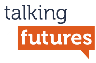 Post 16 options
Making choices
Your child’s next step will help shape their options at age 18 and beyond.

There are lots of options to choose from so think about these key questions with them to get started…
Where do I want to get to? 
What’s important to me?
Where can I find out about my options?
What is on offer locally? 
Who can help me find out more?
Teachers
Parents
What does life at 18 look like?
Working full time
Studying full time
Combination of studying and working
Some options at age 16 to start exploring…
A T-level is a two year course, which has been designed with employers to provide you with the right knowledge and skills to get started in a particular career e.g. Digital design, development and production or Design, surveying and planning for Construction
Apprenticeships combine practical training in a paid job with study so you can earn while you learn
A-levels are a two year course, usually you pick three subjects to study, which is equivalent to one T-level
Other options available include BTECs, traineeships and more
[Speaker Notes: [choose either this slide or the next one as an introductory activity – teachers may have seen it earlier in the session but it’s a useful context setting piece so parents and teachers are on the same page]
Explain that your school/college’s careers engagement with parents has changed. This is because recent research has highlighted the important role that parents play in shaping young people’s decisions about the future.
Because of the role that parents play, you would like them to work with teachers in co-creating some events for your careers programme. 

Tell the group that to set the context, you are going to look at this overview of post 16 options. After year 11, there are a range of options available from apprenticeships to A-levels and in some parts of the country, students could do a new T-level programme of study.

Share that this is just a very brief overview of the landscape but that further information is available on the school/colleges careers website and Talking Futures website, and you’ll share this and other sources of information at the end of the presentation and in an email/letter/message home.

If you are working with a smaller group discuss any questions from parents at this point.]
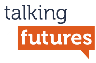 Post 18 options
Looking to the future
Your child’s next step will help shape which options are open to them in the future
Making choices
There are lots of options to choose from at 18 so think about these key questions with them to get started …
Where do I want to get to? 
Do I want to be working full time, studying full time or a combination?
Where can I find out about my options?
What is on offer locally? 
Who can help me find out more?
  Teachers and parents
Some options to start exploring… 
Apprenticeships combine practical training in a paid job with study so you can earn while you learn
Higher technical qualifications enable you to develop practical skills and knowledge to work at a higher level in employment
Bachelors degrees can be studied for at a college or university
Employment or employment with training provided by the employer
[Speaker Notes: Explain that your school/college’s careers engagement with parents has changed. This is because recent research has highlighted the important role that parents play in shaping young people’s decisions about the future.
Because of the role that parents play, you would like them to work with teachers in co-creating some events for your careers programme. 

Tell the group that to set the context, you are going to look at an overview of post 18 options. After year 13, there are a range of options available:
choosing to go into employment.
doing a short course of study to prepare you for a particular career.
going on to study a higher education qualification such as a Bachelor’s degree, HNC or foundation degree. 
combining employment and training via an apprenticeship.

Share that this is just a very brief overview of the landscape but that further information is available on your school/college careers website and the Talking Futures website, and you’ll share this and other sources of information at the end of the presentation and in an email/letter/message home.

If you are working with a smaller group discuss any questions from parents at this point.]
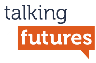 Getting to know your group
Before we start, discuss together:
Teachers and parents:
What were you good at in school?
What do you currently do e.g. teacher, employment, full time parent, seeking work? Did you do something different before this?
Who advised you on your options?
Do you think there are more or different careers options available now?

Parents only:
What would your child like to do for a career or options?
Do you feel equipped to support your child with their careers and education options decisions?
What information, support and help would you like from the school/college?
[Speaker Notes: Put parents and teachers into mixed groups which they will stay in for the rest of the activity (suggest planning these groups in advance).

Ask parents and teachers to share their own education and careers routes, and (where applicable) what their child is considering at the moment.
The final two questions ask parents what support they would like from the school/college.
Lead a whole-group discussion and capture their feedback so it can be used in the co-creation activity.]
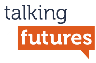 Create your own activity
Your challenge today
Tips
Make sure the session you design solves a problem the parents in your group suggest they need help with
Consider the balance between what the parents need and what will be feasible to deliver in school/college
Think about any resources you use for your careers provision that could be used with parents e.g. an options film or useful site that parents could be introduced to as part of the activity
Aim
Parents and teachers work together to design a careers session for parents
Task
You will need to decide:
Is it for parents to attend on their own to get support with their child’s careers and education options. Or is it for parents and children to attend together?
What is the activity about? (e.g. a broad overview of all careers/ careers associated with Maths/ an event specifically for certain parent groups, etc.)
[Speaker Notes: Tell the group that they are now going to work together to co-create an activity that could help. 

They will need to be ready to share their ideas at the end of the session – the next slide shows what should be included. You plan to trial some of the events as part of your careers programme.

If parents are keen to create an activity around a very narrow topic that’s relevant to their child e.g. how to become an artist or studying IT at university, be prepared to work with them to expand their ideas, and help them see that they are representing the needs of the wider parent/student population.

Once they have co-created their events, ask them to present them to everyone. Capture their ideas and feed back that you will plan to incorporate some of them in your future careers programmes.]
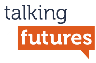 Create your own activity
What you must include
You will need to be to ready to present back/share your group’s ideas at the end of the session. Your plans must include:
The aim of the event and overview e.g. would you play a film about options and get parents
How you would advertise/encourage parents to attend
What you would do to make the event as parent friendly/accessible as possible 
The format of the event e.g. coffee morning/ evening meeting etc
to discuss in pairs, would you get parents to move around a room discussing different options with different teachers etc
What you would want parents to do following the event
[Speaker Notes: Explain that when they feed back they should cover all these points.

Once they have co-created their events, ask them to present them to everyone. Capture their ideas and feed back that you will plan to incorporate some of them in your future careers programmes.]
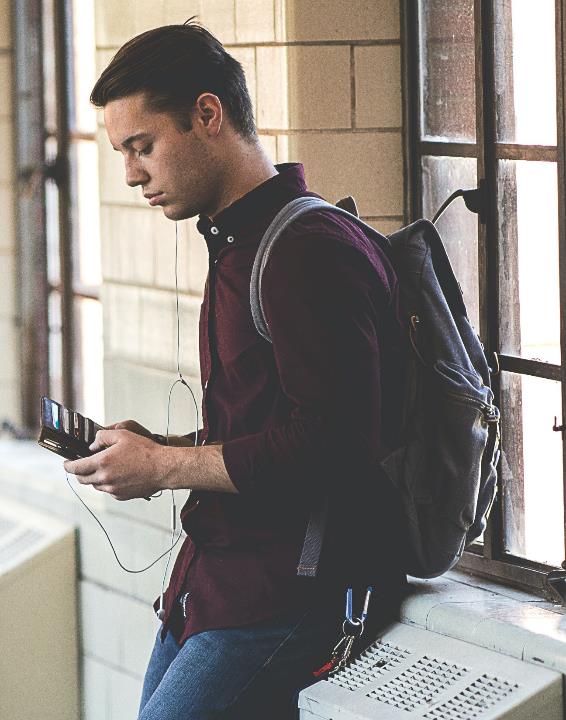 CAREERS DECISION-MAKING
WHAT NEXT?
[Speaker Notes: After thanking everyone for their input in the co-creation session, for parents in the room it is a good idea to finish up with a quick summary of what’s coming next in your careers programme that they can get involved with and who to contact. This is also good for all staff to see if they are not usually involved in careers.]
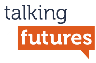 What next?
Upcoming careers events
Consider inserting here:
The next activity they can attend 
The next activity their child will be taking part in
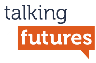 Got questions?
You can contact
Consider inserting here:
Details of the Careers Leader
Details of the Careers Adviser
Details of any support services you offer more widely